Урок русского языка в 5 классе
БУКВЫ А–О В КОРНЕ -ЛАГ-/-ЛОЖ-
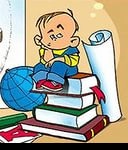 Определяем проблему урока
Прочитайте слова. Что их объединяет?
отложить-отложит
предположить-  предположит
полагать - предположит
излагать – изложит                  
-Что вы заметили в корнях однокоренных слов?
- Прочитайте слова парами из каждого    столбика. Чем они различаются?
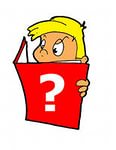 Почему пишутся разные буквы а–о  в корне -лаг-/-лож-?Как выбрать букву безударного гласного в корне  -лаг-/- лож-,  если нельзя проверить?
отложить-отложит
предположить-  предположит
полагать - предположит
излагать – изложит                               
Обсудите в парах.
-Что вас удивило? (Сравните две последние пары слов.)
-«Работает» ли здесь проверочное слово?
-Какую проблему будем решать на уроке?
-Проверьте свои предположения о проблеме урока.
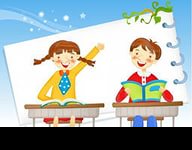 Решаем проблему, открываем новые знания
Прочитайте слова. 
излагать                      изложить
слагать                         сложение
прилагательное       приложение
• Проанализируйте слова в левой и правой колонке. • Попробуйте установить закономерность в написании букв а–о в корне -лаг-/- лож-
Проверьте себя
Корень лаг-/лож- называется корнем с чередованием!
Проверочное слово к нему подбирать нельзя!

Сформулируйте правило самостоятельно и сравните его с формулировкой в учебнике
Рефлексия
Найдите «лишнее» слово:
а) предложение; б) ложный;
 в) сложить; г) приложение.


– Что удалось на уроке, было самым     интересным?
– Какие трудности встретились?